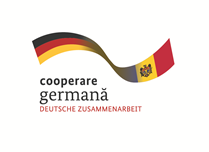 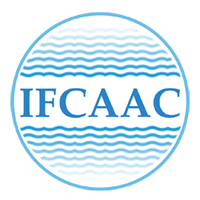 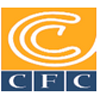 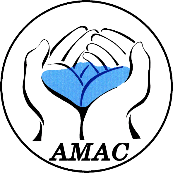 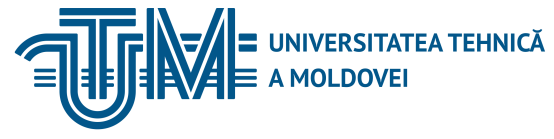 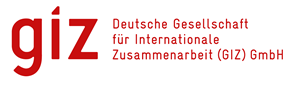 INSTITUTUL DE FORMARE CONTINUĂ ÎN DOMENIUL ALIMENTĂRII CU APĂ ŞI CANALIZĂRII
PENTRU MEMBRII ASOCIAȚIEI „MOLDOVA APĂ-CANAL”
Учебный курс для сотрудников операторов „Aпэ-Кaнaл”Moдуль:  Управления и эксплуатация сетей водоснабжения и канализацииSesiunea 4:  SCADA - система для сетей водоснабженияExpert                         Moldovan ArtiomIntreprinderea                 Salonix Engineering9 – 10 – 11 Aprilie 2019,  Chișinău
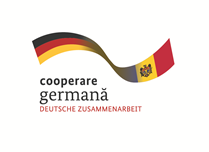 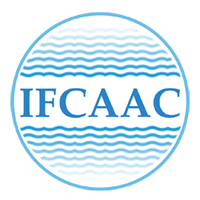 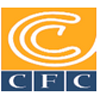 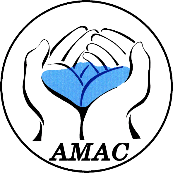 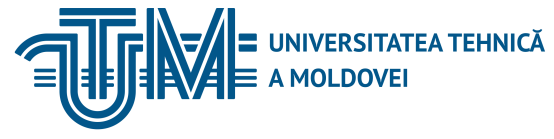 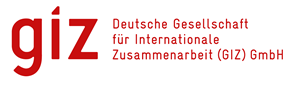 INSTITUTUL DE FORMARE CONTINUĂ ÎN DOMENIUL ALIMENTĂRII CU APĂ ŞI CANALIZĂRII
PENTRU MEMBRII ASOCIAȚIEI „MOLDOVA APĂ-CANAL”
SCADA (Supervisory Control and Data Acquisition) это технология, которая предоставляет оператору возможность получать информацию от удаленного оборудования и передавать ему ограниченный набор инструкций.
SCADA это двунаправленная система, которая позволяет не только следить за установкой, но и выполнять над ней действия.
Открытая система имеет возможности, которые позволяют реализовать такие приложения, как:
-можно запускать на системах от нескольких поставщиков;
-может работать с другими приложениями на открытых системах (в том числе удаленно);
-представить последовательный стиль взаимодействия с пользователем.
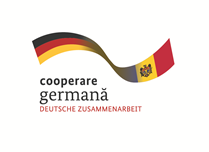 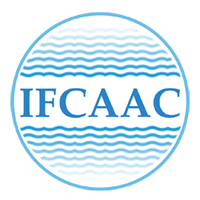 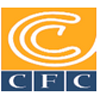 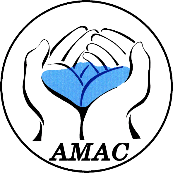 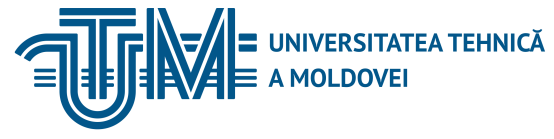 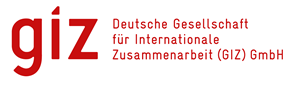 INSTITUTUL DE FORMARE CONTINUĂ ÎN DOMENIUL ALIMENTĂRII CU APĂ ŞI CANALIZĂRII
PENTRU MEMBRII ASOCIAȚIEI „MOLDOVA APĂ-CANAL”
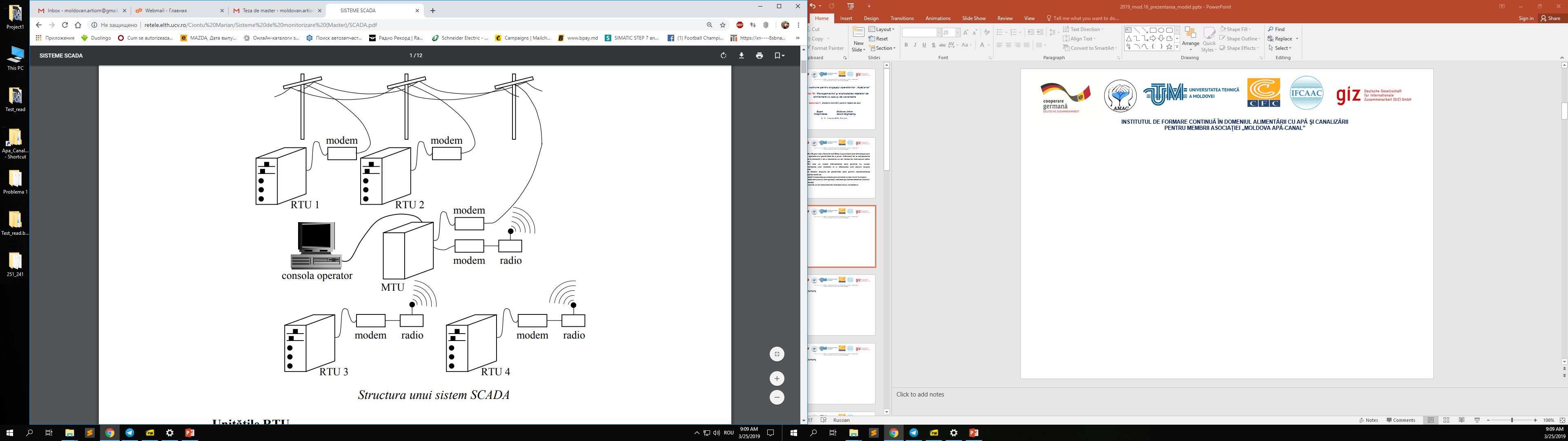 RTU устанавливают двойную связь с MTU: ретранслируют информацию, собранную с установок, и выполняют входящие заказы.
Функции MTU: генерация действий, централизация данных, хранение информации, связь с другими системами, интерфейс оператора.
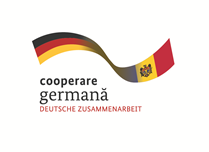 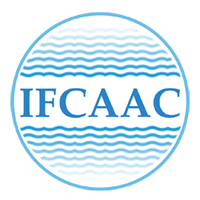 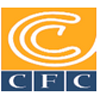 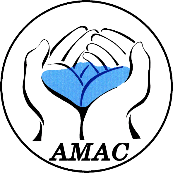 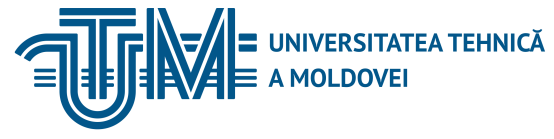 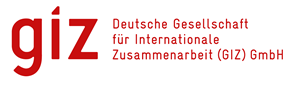 INSTITUTUL DE FORMARE CONTINUĂ ÎN DOMENIUL ALIMENTĂRII CU APĂ ŞI CANALIZĂRII
PENTRU MEMBRII ASOCIAȚIEI „MOLDOVA APĂ-CANAL”
Особенности системы SCADA
Сбор и передача данных
Функция используется, чтобы обеспечить предполагаемый интерфейс информационной системы
оперативное управление объектами с использованием оборудования для сбора данных и других внешних информационных систем. Выполняются следующие функции:
-сбор и передача информации с установок;
-концепция обмена информацией и данными с другими компьютерными системами.
Последовательная запись событий
 Для последовательной регистрации может быть выбран ряд оборудования: любое изменение их статуса, рассматриваемое как событие, будет записано.
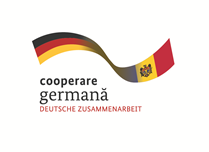 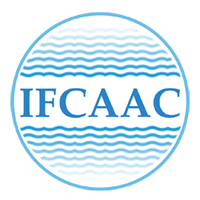 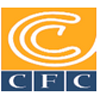 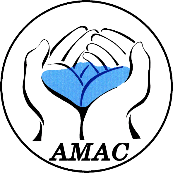 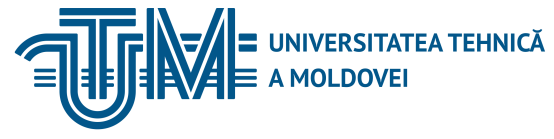 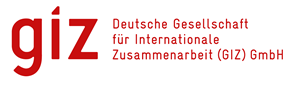 INSTITUTUL DE FORMARE CONTINUĂ ÎN DOMENIUL ALIMENTĂRII CU APĂ ŞI CANALIZĂRII
PENTRU MEMBRII ASOCIAȚIEI „MOLDOVA APĂ-CANAL”
Особенности системы SCADA
Обработка данных
 Эта функция включает в себя следующие действия:
 -обработка аналоговых данных: осуществляет их преобразование в технические единицы и проверку их подгонки в заданных пределах; 
-обработка данных о состоянии: выделение изменений в состоянии определенного оборудования (автоматические выключатели, выключатели);
 -обработка данных о типе накопления (энергии): преобразование количества импульсов со счетчиков в единицы энергии;
 -расчеты в режиме реального времени: суммарные значения, средние значения, максимумы и минимальные значения в определенные промежутки времени, энергетические балансы (включая потребляемую потребителями мощность и проверку их соответствия согласованным значениям).
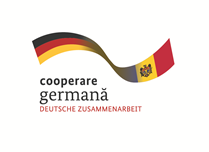 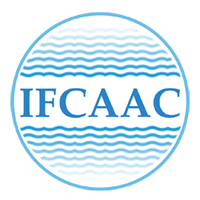 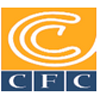 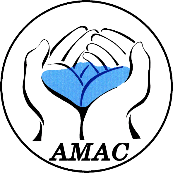 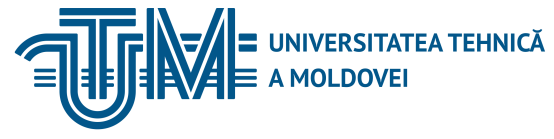 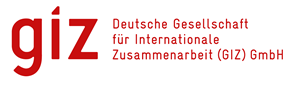 INSTITUTUL DE FORMARE CONTINUĂ ÎN DOMENIUL ALIMENTĂRII CU APĂ ŞI CANALIZĂRII
PENTRU MEMBRII ASOCIAȚIEI „MOLDOVA APĂ-CANAL”
Особенности системы SCADA
Обработка и управление тревогами
 Аварийные сигналы, обнаруженные системой SCADA, обрабатываются таким образом, что важные аварийные состояния передаются в ясной и краткой форме только на консоли, которые нуждаются в этой информации.
Обработка пароля 
Эта функция обеспечивает управление доступом потенциальных пользователей к компьютерным системам, на которых развернуты системы SCADA, или к определенным их функциям.
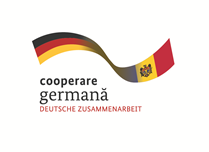 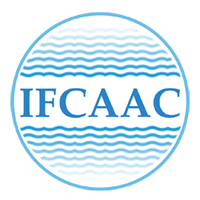 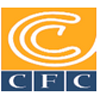 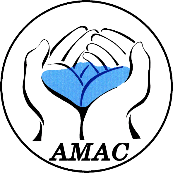 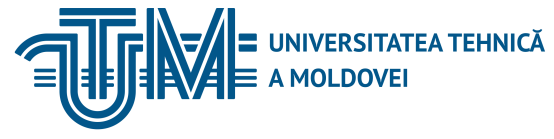 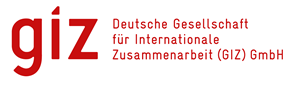 INSTITUTUL DE FORMARE CONTINUĂ ÎN DOMENIUL ALIMENTĂRII CU APĂ ŞI CANALIZĂRII
PENTRU MEMBRII ASOCIAȚIEI „MOLDOVA APĂ-CANAL”
SCADA ACC
1.	Центральное диспетчерское управление (DCO) включает в себя:	- SCADA-сервер с резервированием;
	- Рабочая станция для первичных операторов;
	- Рабочая станция для инженера;
	- Сетевое оборудование;
	- Программное обеспечение SCADA для серверов и рабочих станций.
2.	Местный DCO, включает:
	- Четыре (4) рабочих станции для операторов с мониторами и аксессуарами для мониторинга соответствующих установок
3.	Локальное оборудование для сбора и контроля данных ("DACE"), включая указанное измерительное оборудование, PLC с комуникацией Ethernet TCP / IP или GPRS для:
	- двадцать восемь (28) насосных станций (PS);
	- две (2) водоочистные станции (WTP);
	- тридцать три (33) насосные станции сточных вод (WWPS);
	- пятьдесят восемь (58) бустерные станции (BPS).
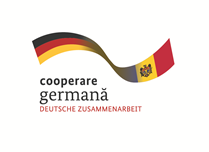 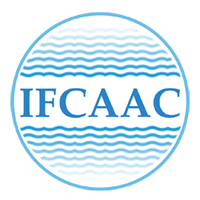 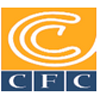 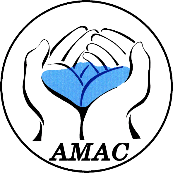 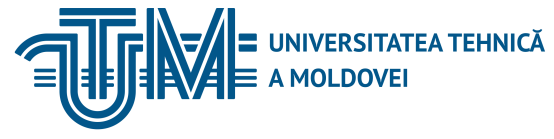 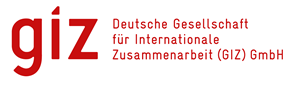 INSTITUTUL DE FORMARE CONTINUĂ ÎN DOMENIUL ALIMENTĂRII CU APĂ ŞI CANALIZĂRII
PENTRU MEMBRII ASOCIAȚIEI „MOLDOVA APĂ-CANAL”
SCADA ACC
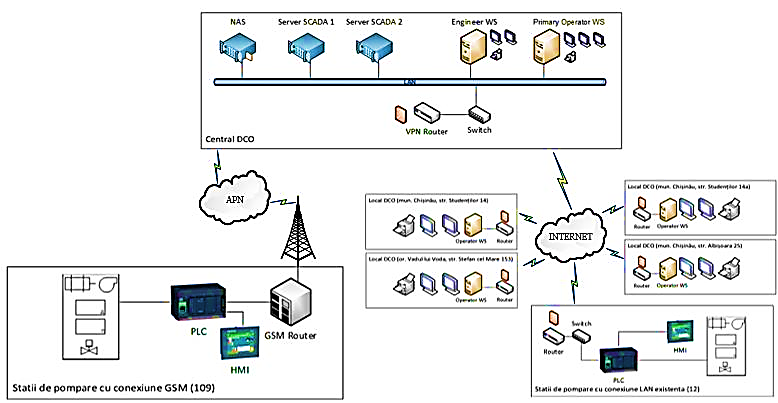 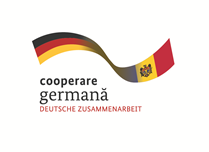 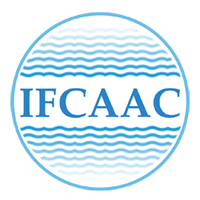 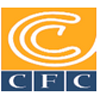 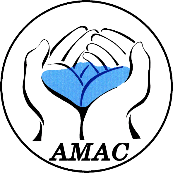 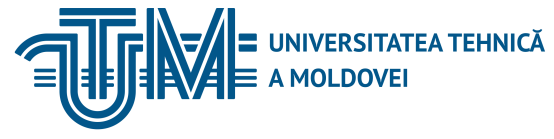 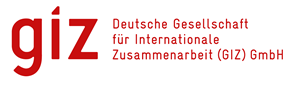 INSTITUTUL DE FORMARE CONTINUĂ ÎN DOMENIUL ALIMENTĂRII CU APĂ ŞI CANALIZĂRII
PENTRU MEMBRII ASOCIAȚIEI „MOLDOVA APĂ-CANAL”
База данных для системы ArcGIS
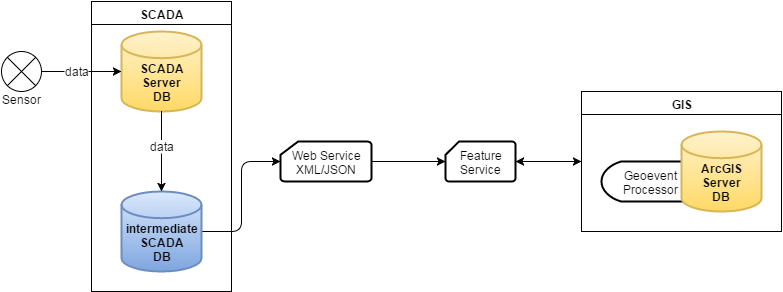 Данные, обработанные с разных датчиков и устройств через разные каналы связи, обрабатываются системой SCADA и архивируются в промежуточную базу данных SQL, из которой программное обеспечение ArcGIS может собирать все необходимые данные.
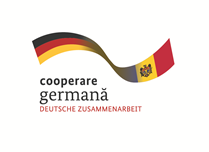 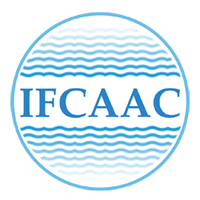 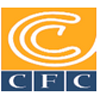 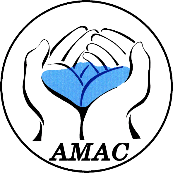 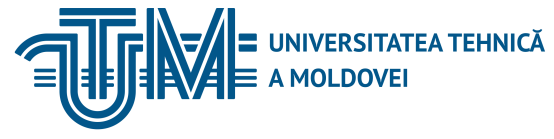 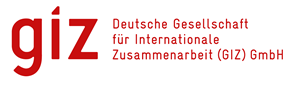 INSTITUTUL DE FORMARE CONTINUĂ ÎN DOMENIUL ALIMENTĂRII CU APĂ ŞI CANALIZĂRII
PENTRU MEMBRII ASOCIAȚIEI „MOLDOVA APĂ-CANAL”
SCADA ACC в режиме онлайн
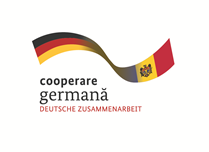 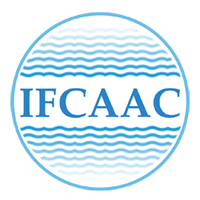 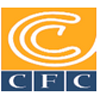 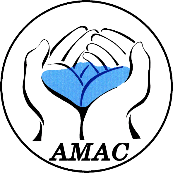 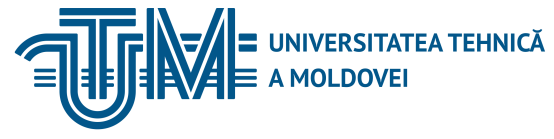 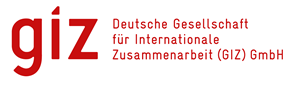 INSTITUTUL DE FORMARE CONTINUĂ ÎN DOMENIUL ALIMENTĂRII CU APĂ ŞI CANALIZĂRII
PENTRU MEMBRII ASOCIAȚIEI „MOLDOVA APĂ-CANAL”
Спасибо за внимание
www.ifcaac.amac.md 
ifcaac@fua.utm.md 
telefon: (022) 77-38 22
 
www.amac.md 
apacanal@yandex.ru  
telefon: (022) 28-84-33
In cooperare cu
Proiect co-finanțat de
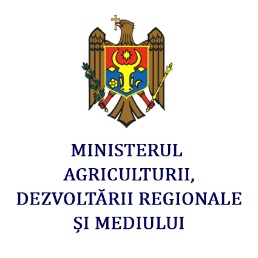 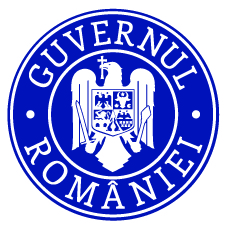 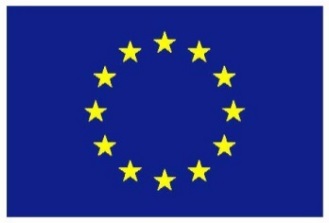 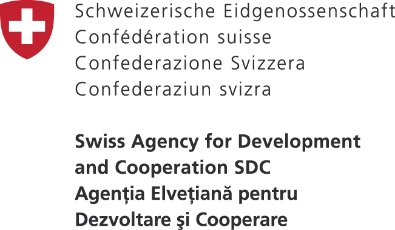 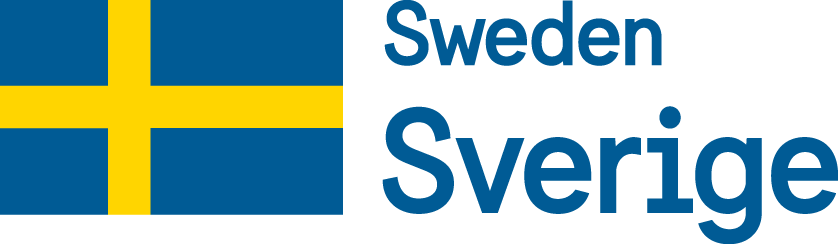